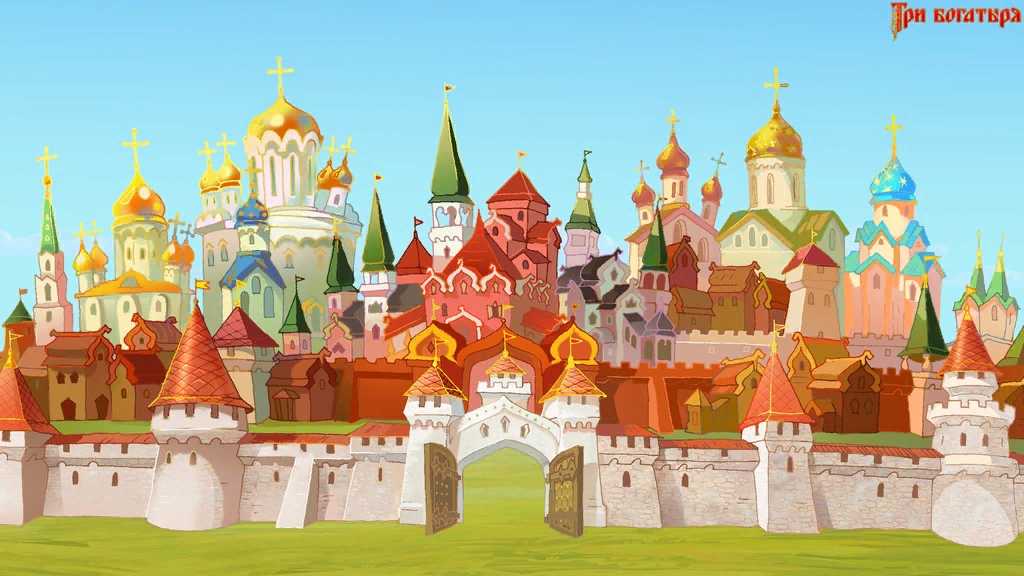 Город Мастеров
Город Мастеров
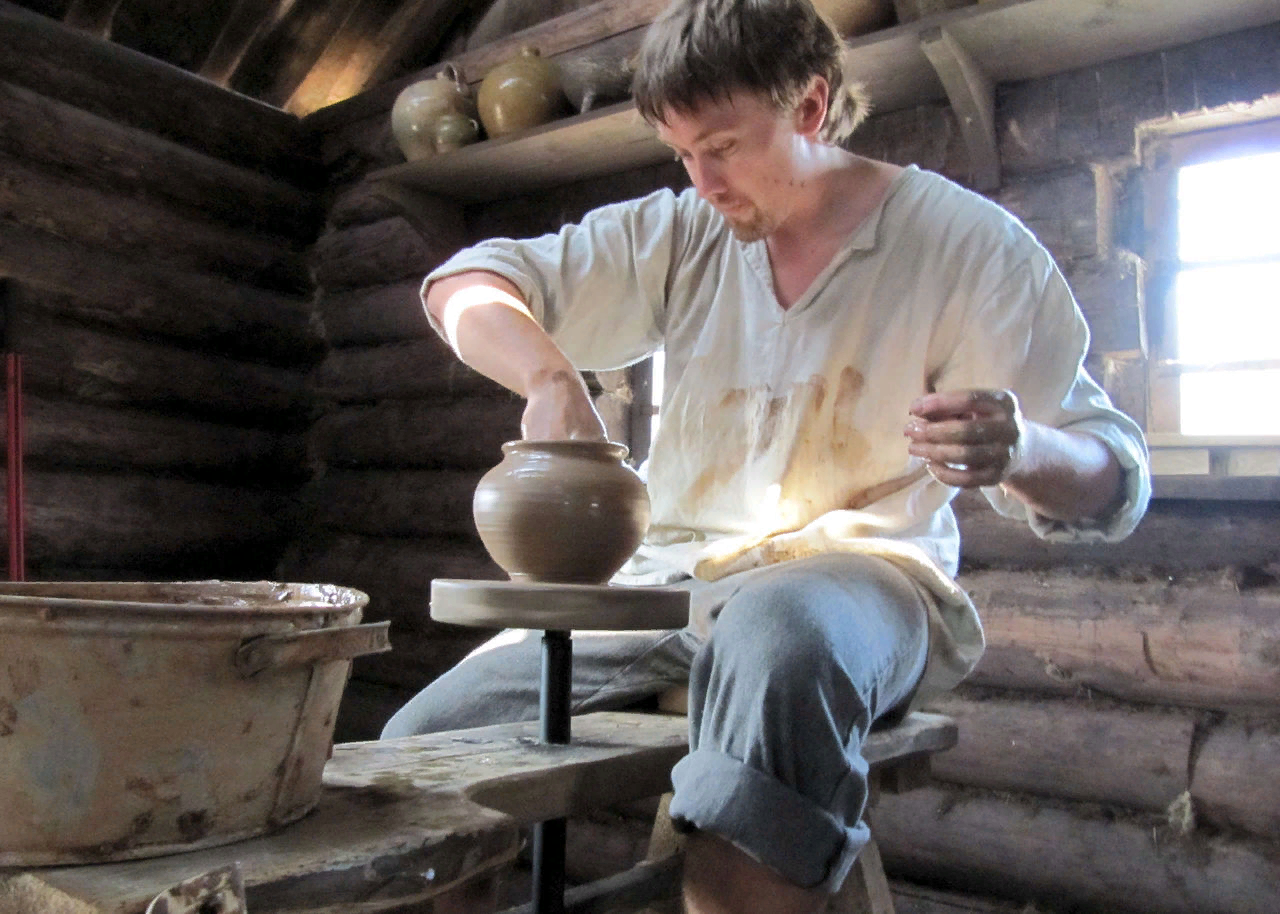 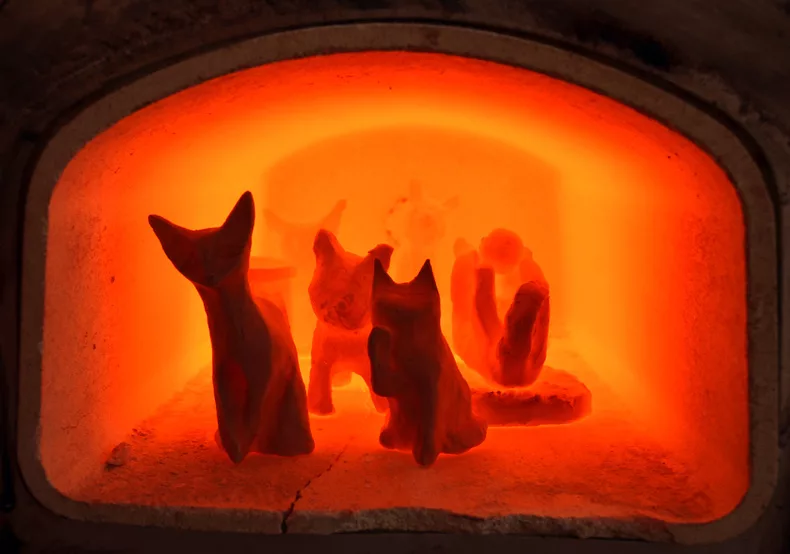 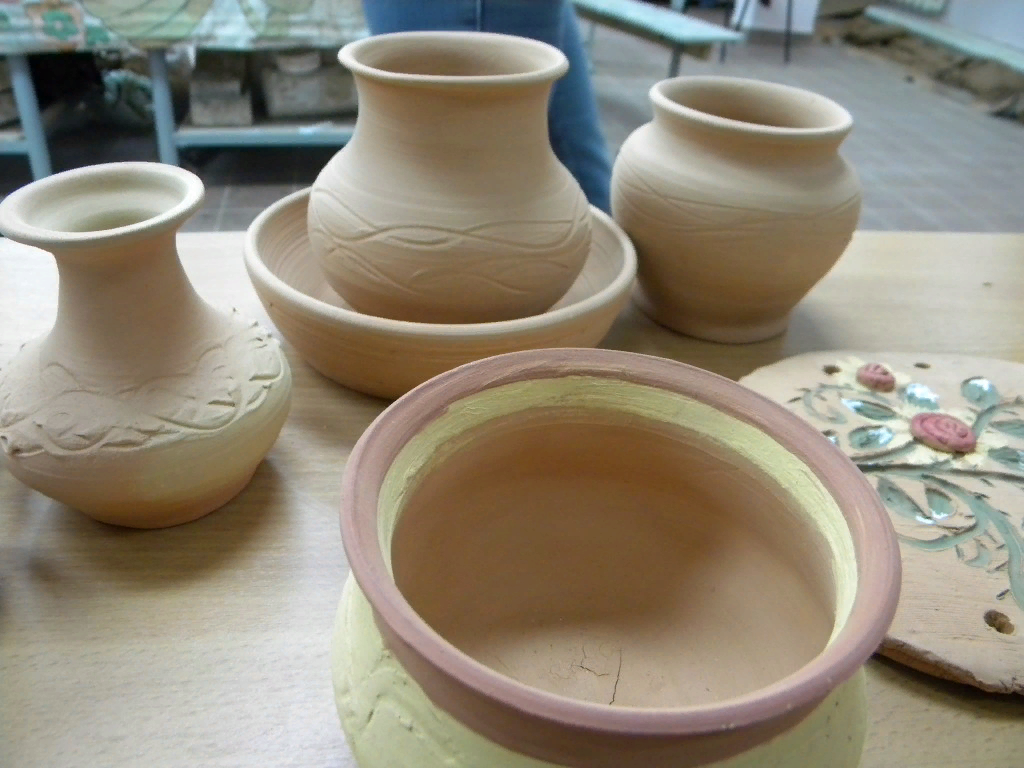 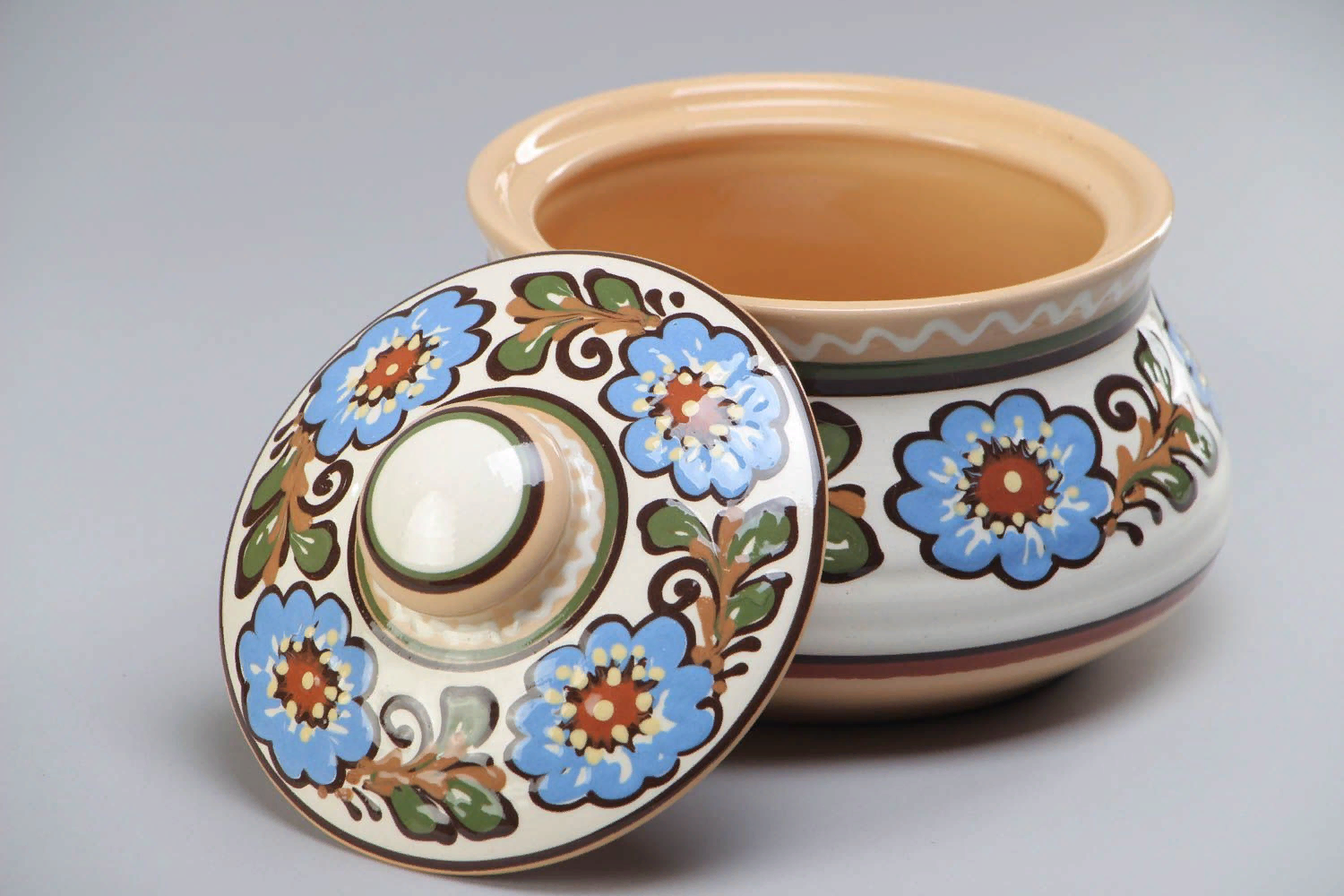 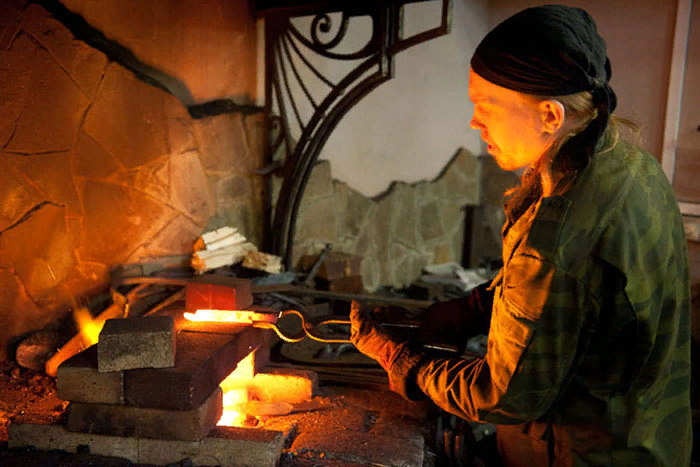 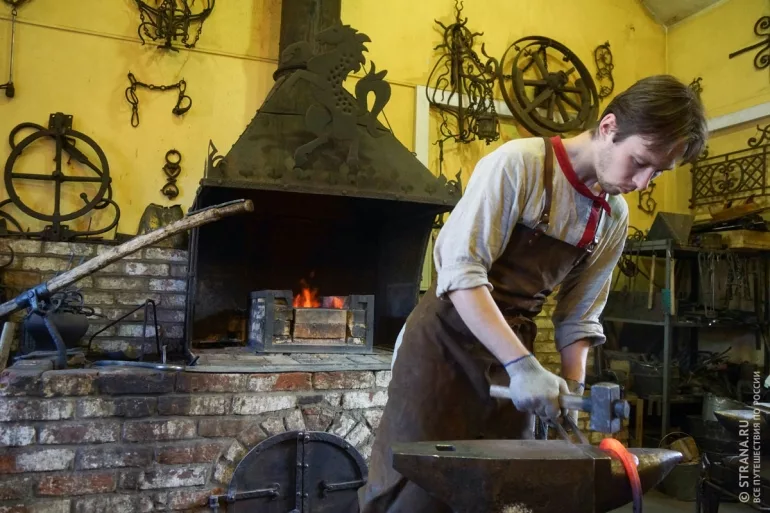 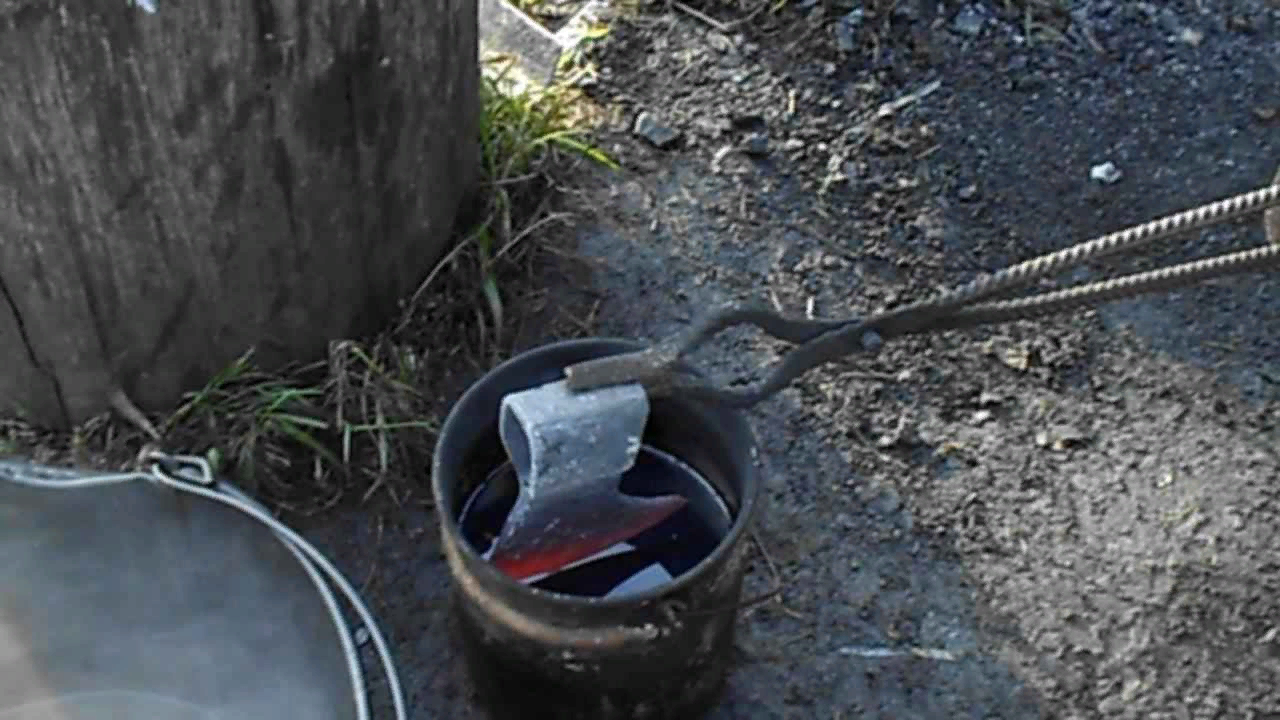 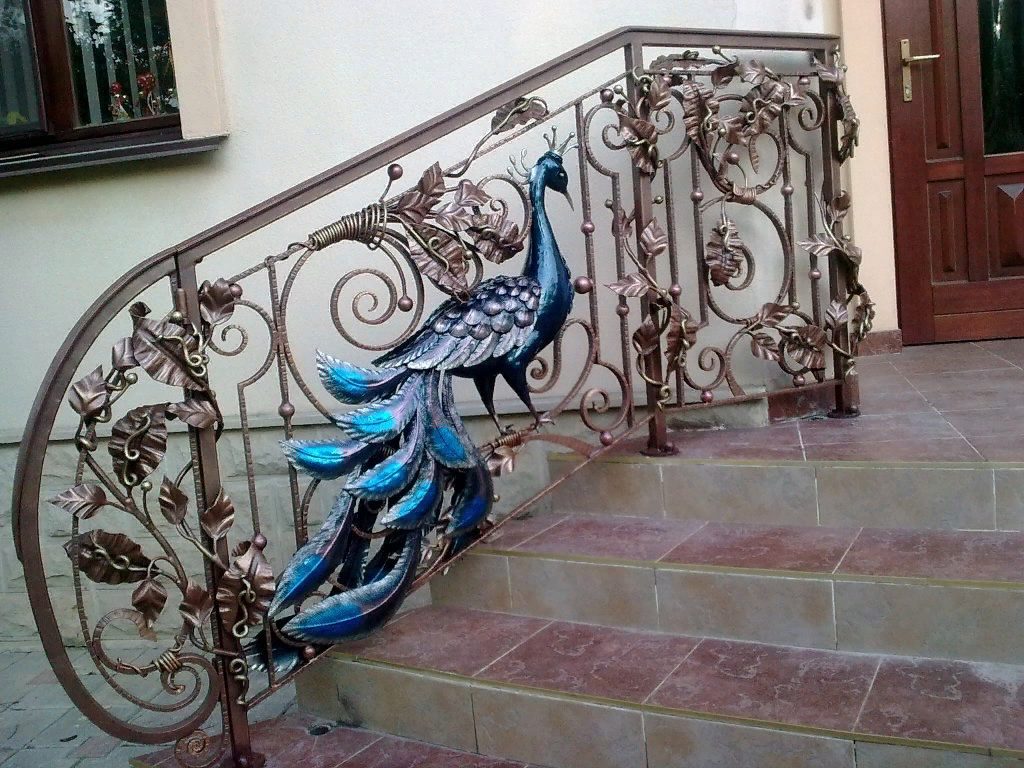 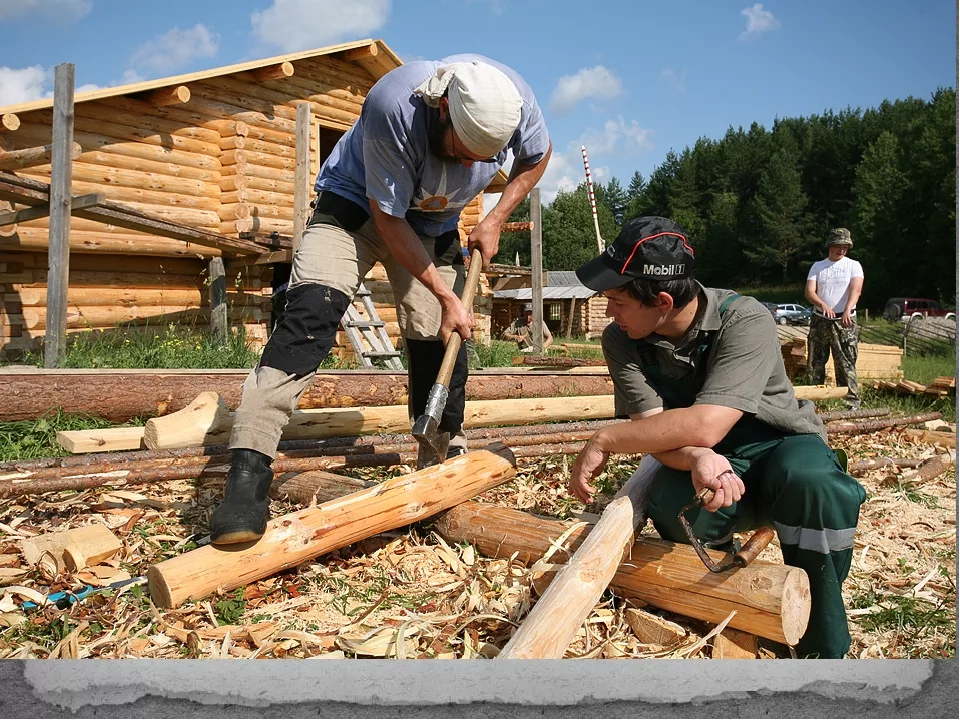 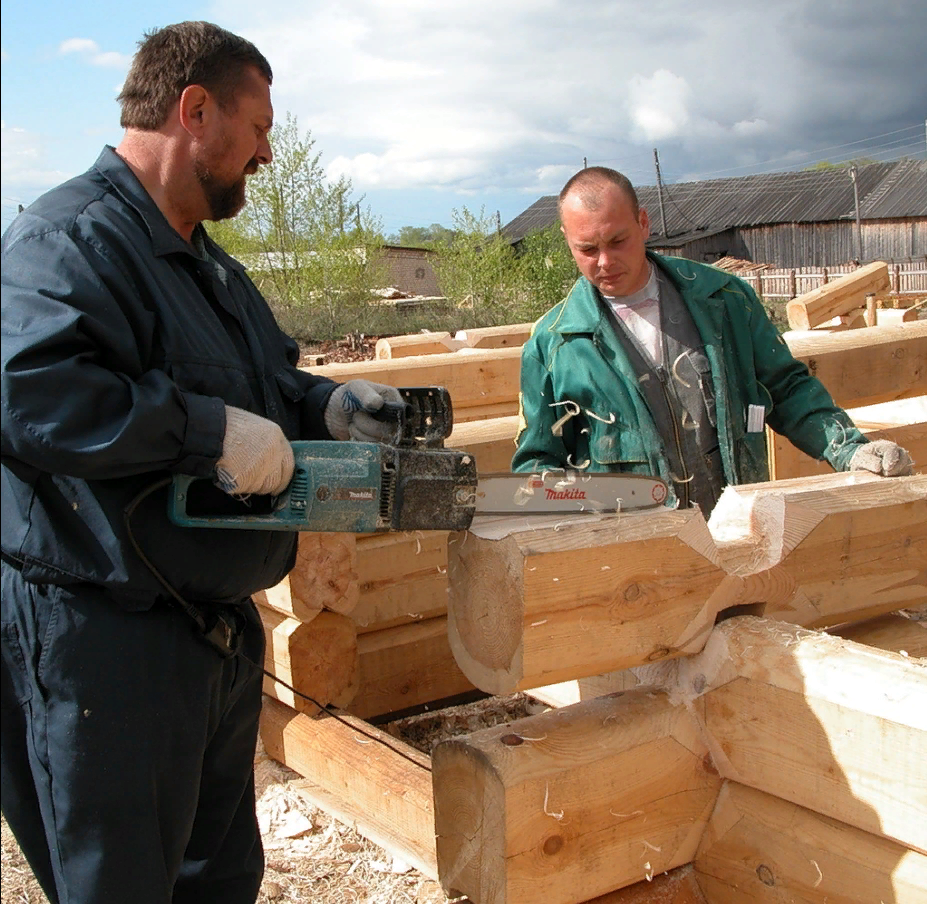 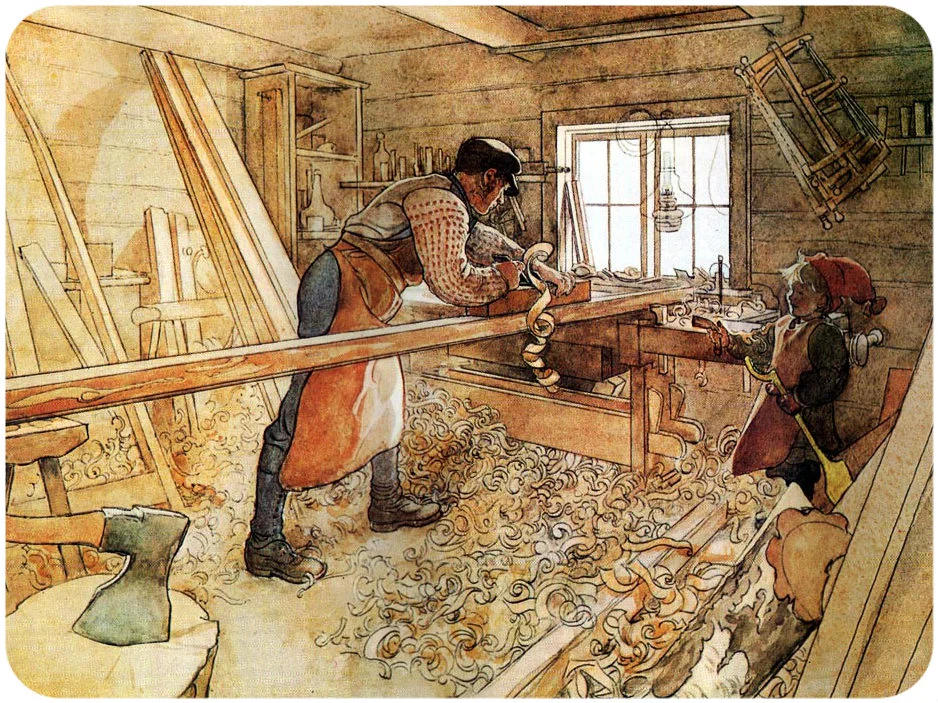 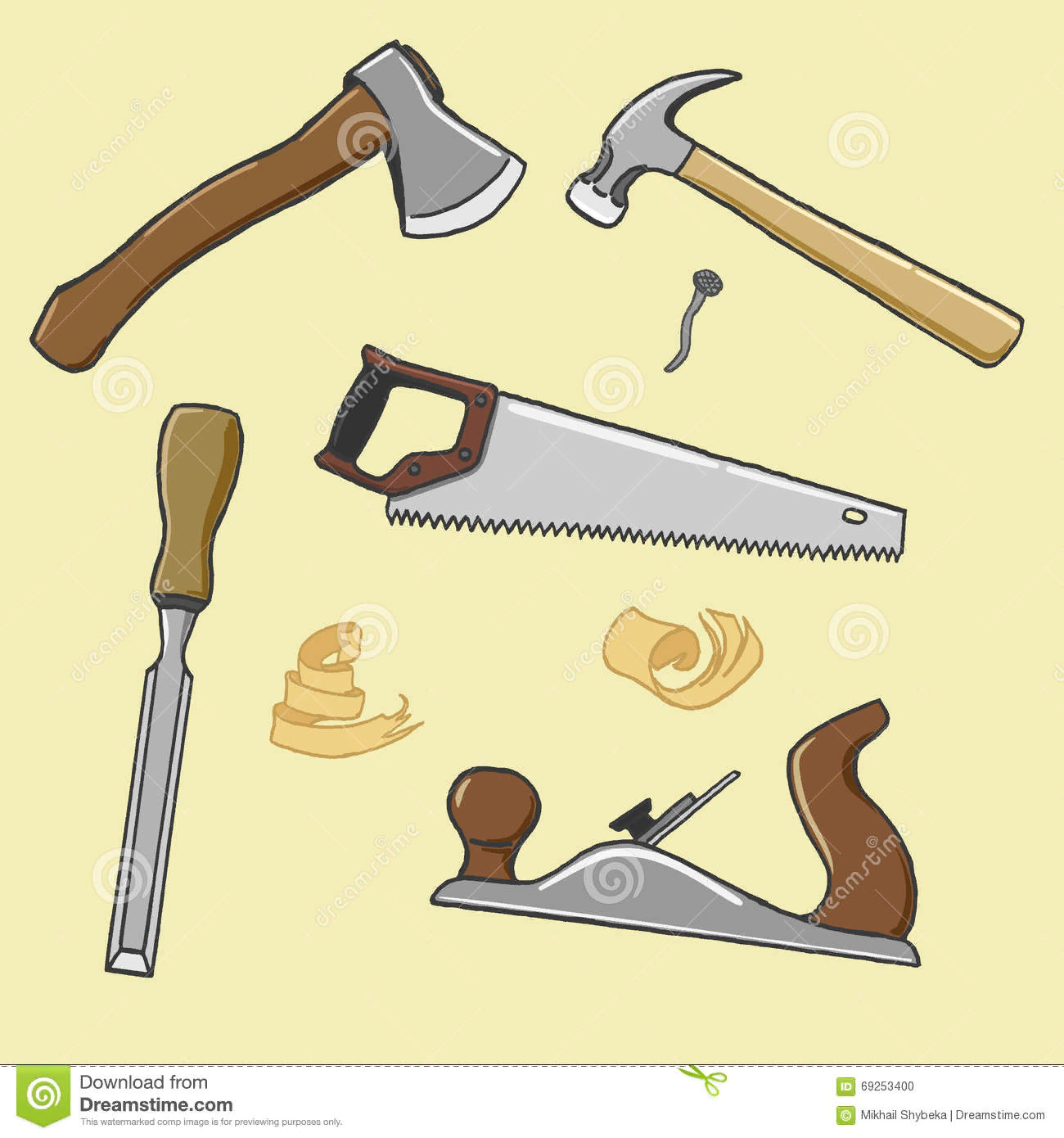 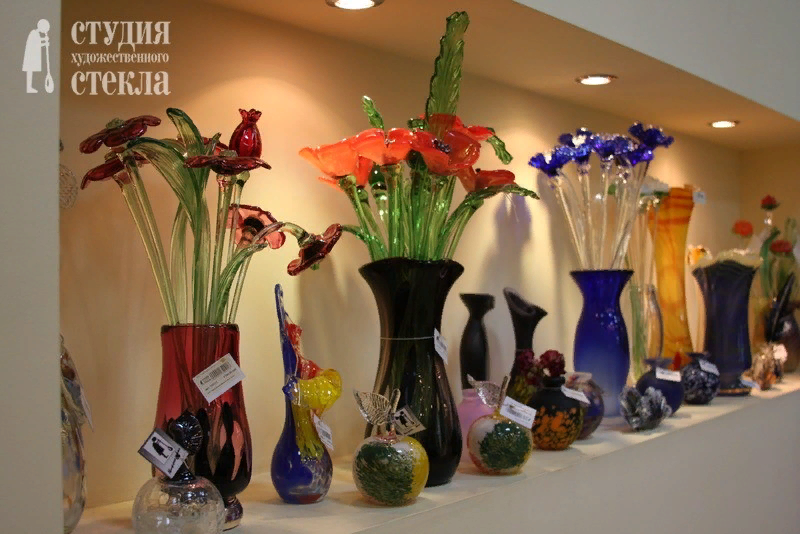 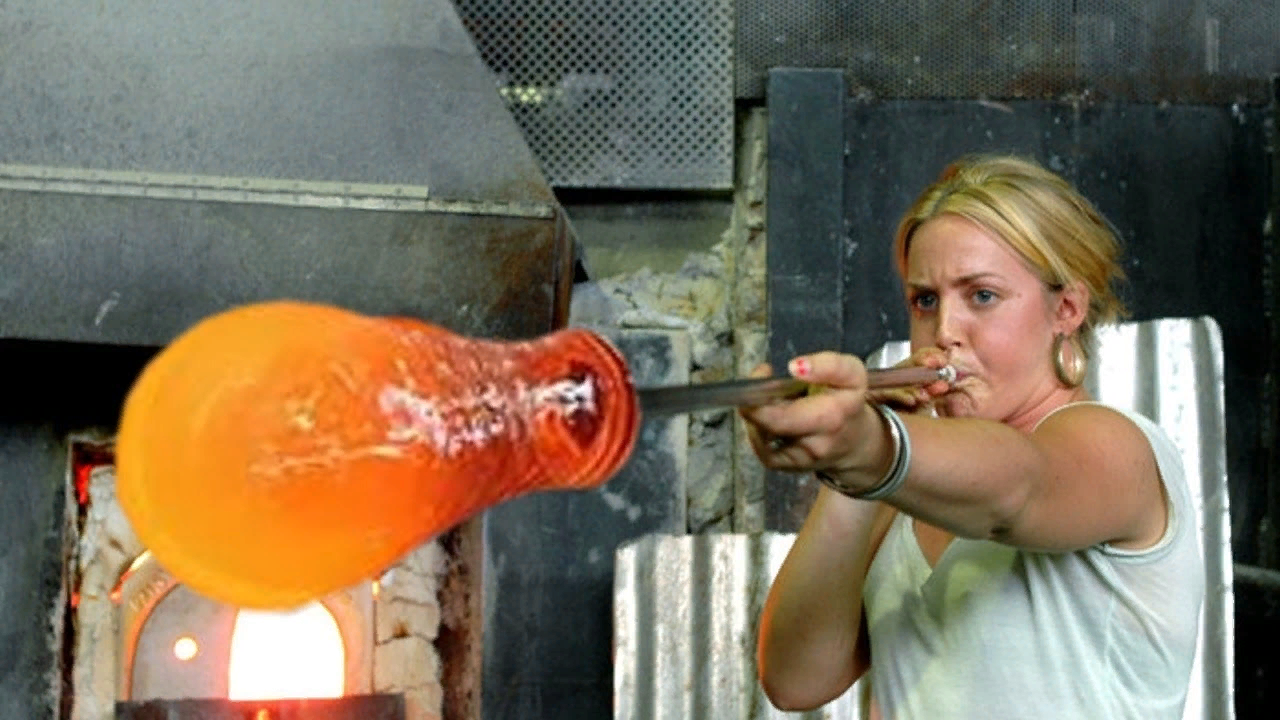 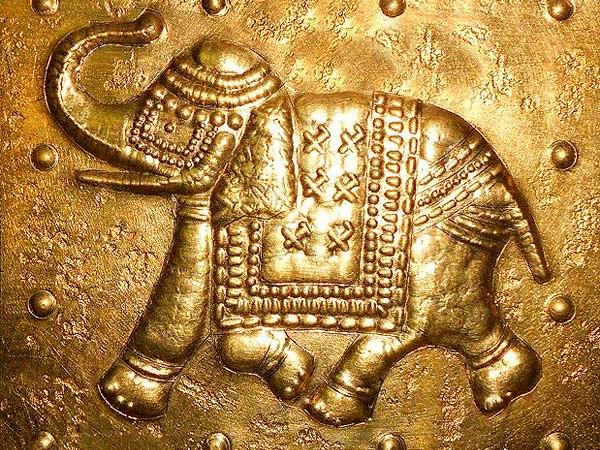 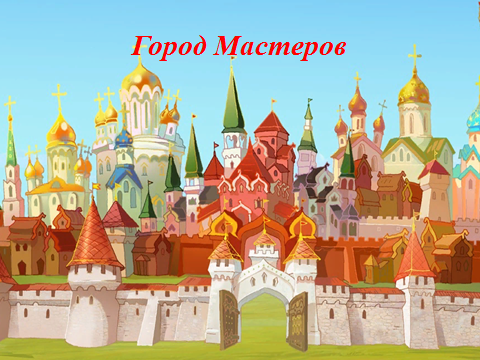 Презентацию подготовила воспитатель МБДОУ д/с № 12 «Светлячок» Якушкина Ольга Викторовна